Agenda Item No. 14KSC-IDI Capacity Development Programme on Auditing preparedness for implementation of SDGs
8th KSC Steering Committee Meeting 

Mexico City
(7-9 September 2016)
SAI-India
Comptroller and Auditor General of India
1
IDI-KSC Cooperation
KSC and IDI plan to cooperate in designing and delivering a comprehensive programme on auditing implementation of SDGs
Programme to be implemented during 2015-2018
Comptroller and Auditor General of India
IDI-KSC Cooperation
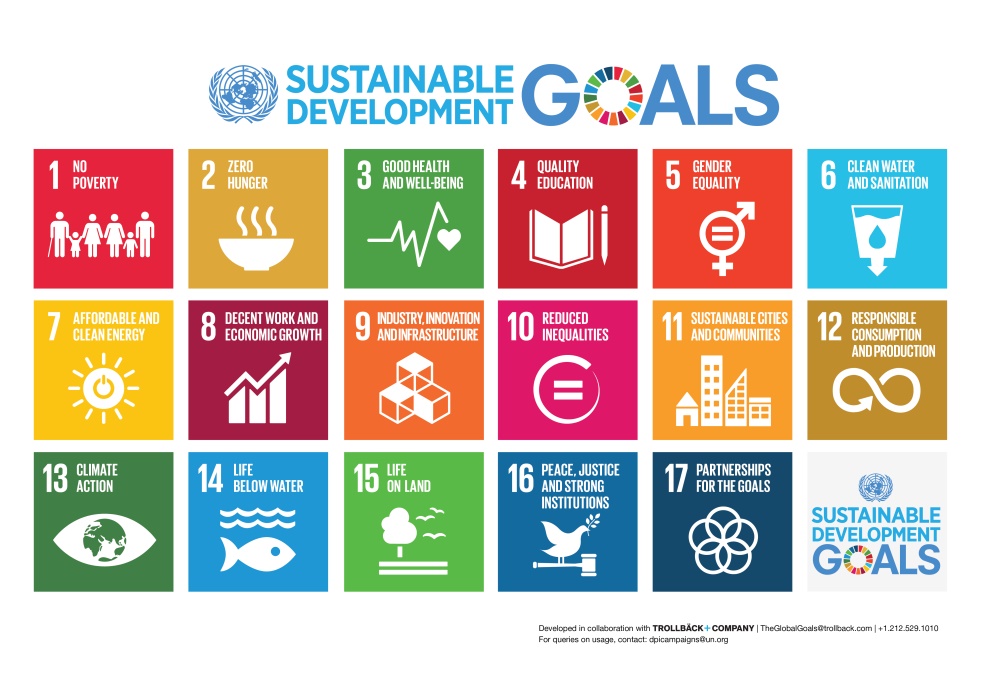 3
Fourfold results framework
Community of Practice for Auditing implementation of SDGs
Guidance on Auditing preparedness for implementation of SDGs
Cooperative audits on auditing preparedness for implementation of SDGs
Documentation of lessons learned and publication of a Compendium of Audit findings
Comptroller and Auditor General of India
Timeframes
Community of Practice hosted at KSC IDI portal
Community can be used to gather information and exchange ideas and experiences about auditing implementation of SDGs
Other components of the programme are planned for 2016 to 2018
Comptroller and Auditor General of India
Latest developments
Community of Practice already available on INTOSAI Community Portal www.intosaicommunity.org 
Planning meeting held at Vienna, Austria in March 2016, which was attended by various stakeholders
Face-to-face meeting for developing guidelines for Auditing SDGs held at New York, USA in July 2016
Product Development Meeting of resource personnel to finalise guidelines will be hosted by SAI-India at New Delhi from 3-7 October 2016
Comptroller and Auditor General of India
Discussion questions
Should ISSAI 5130 be further revised and made more comprehensive to include SDG audit concerns?
Other than KSC-IDI programme on SDG, in what other ways can KSC contribute towards audit of SDG?
THANK YOU
Comptroller and Auditor General of India
8